Additional file 2
a
b
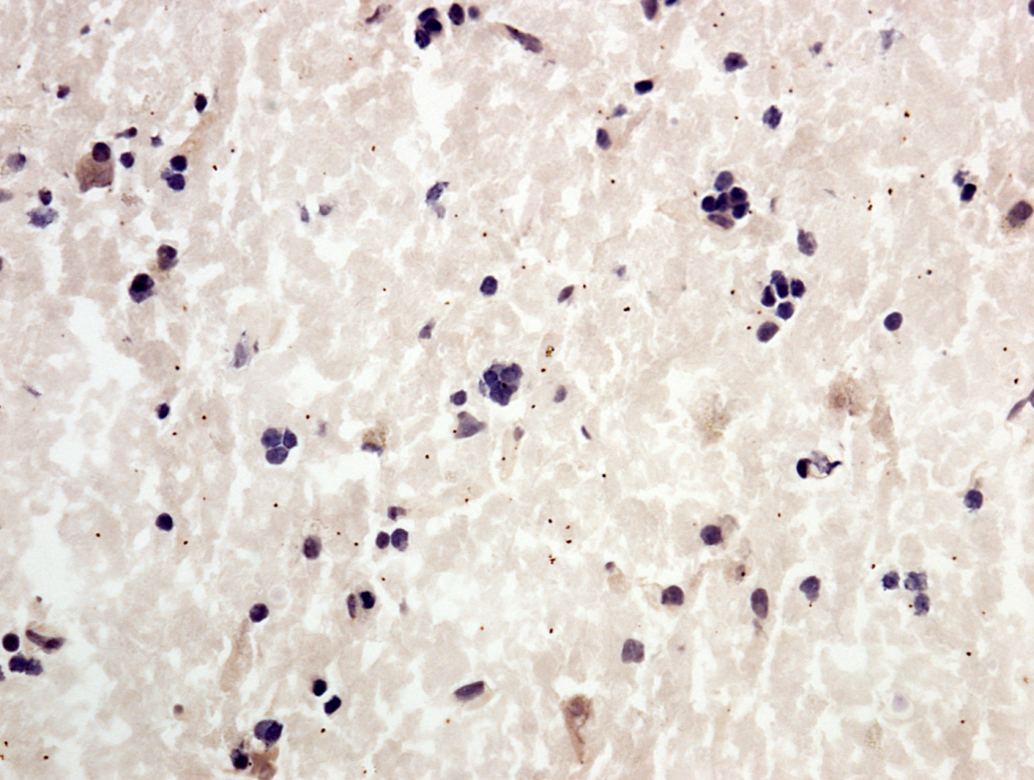 AD; APP + ADAM10
Ctrl; APP + ADAM10
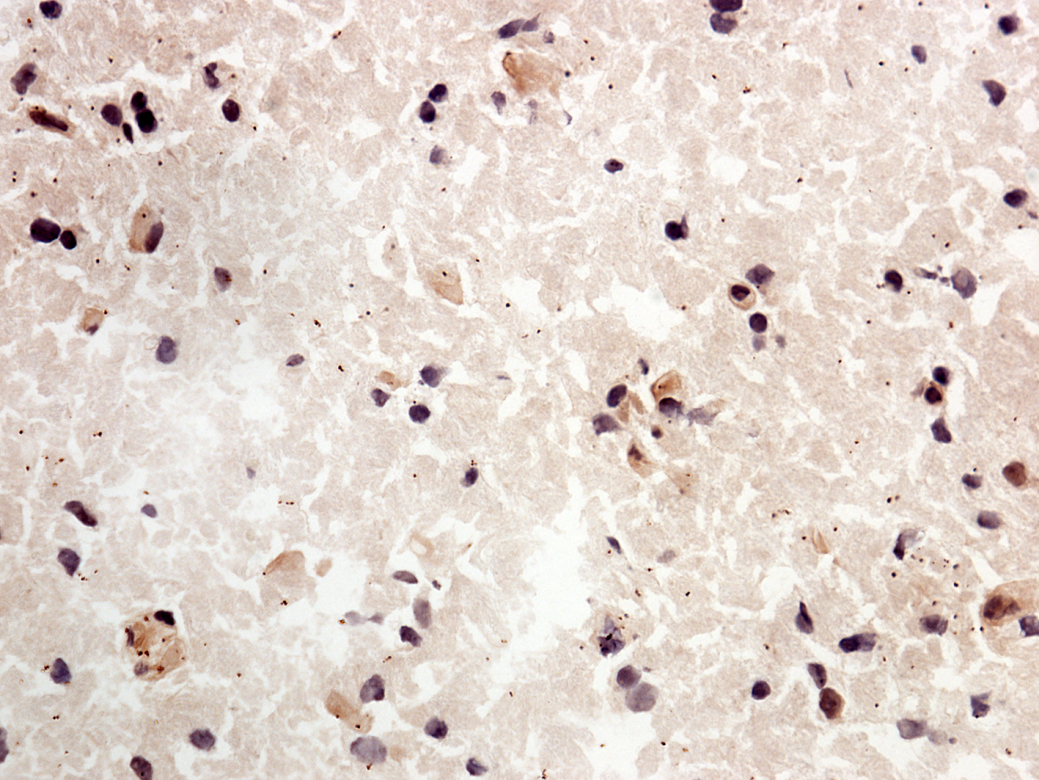 d
c
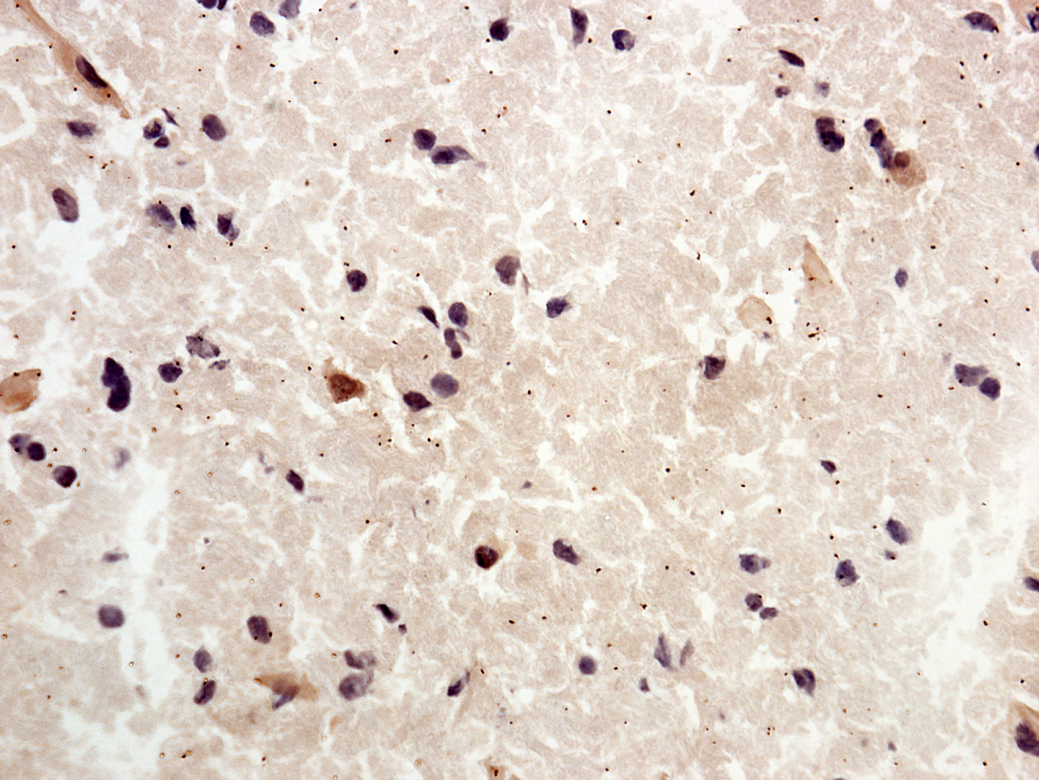 Ctrl; APP + BACE1
AD; APP + BACE1
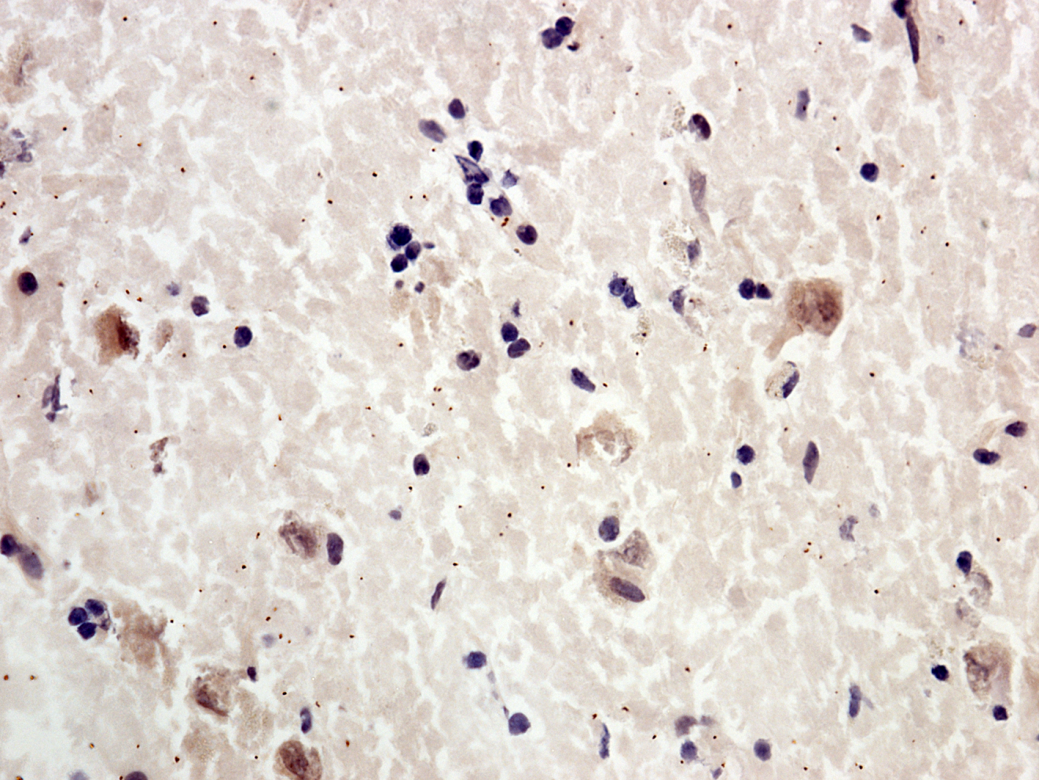 e
f
Ctrl; neg ctrl
AD; neg ctrl
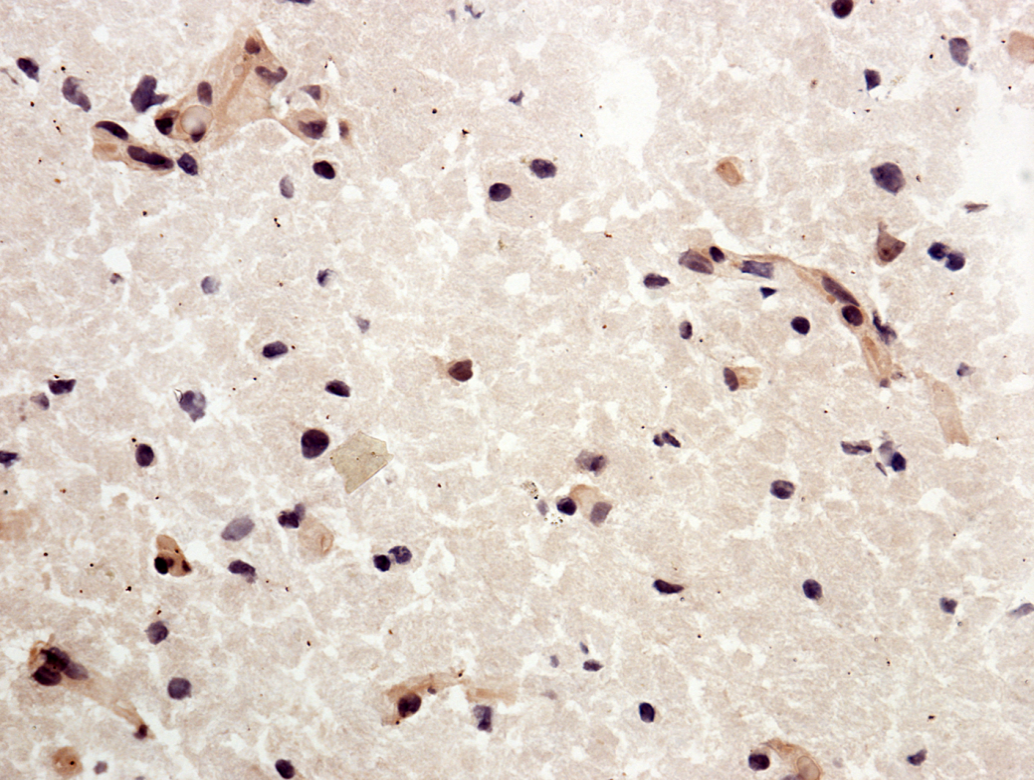 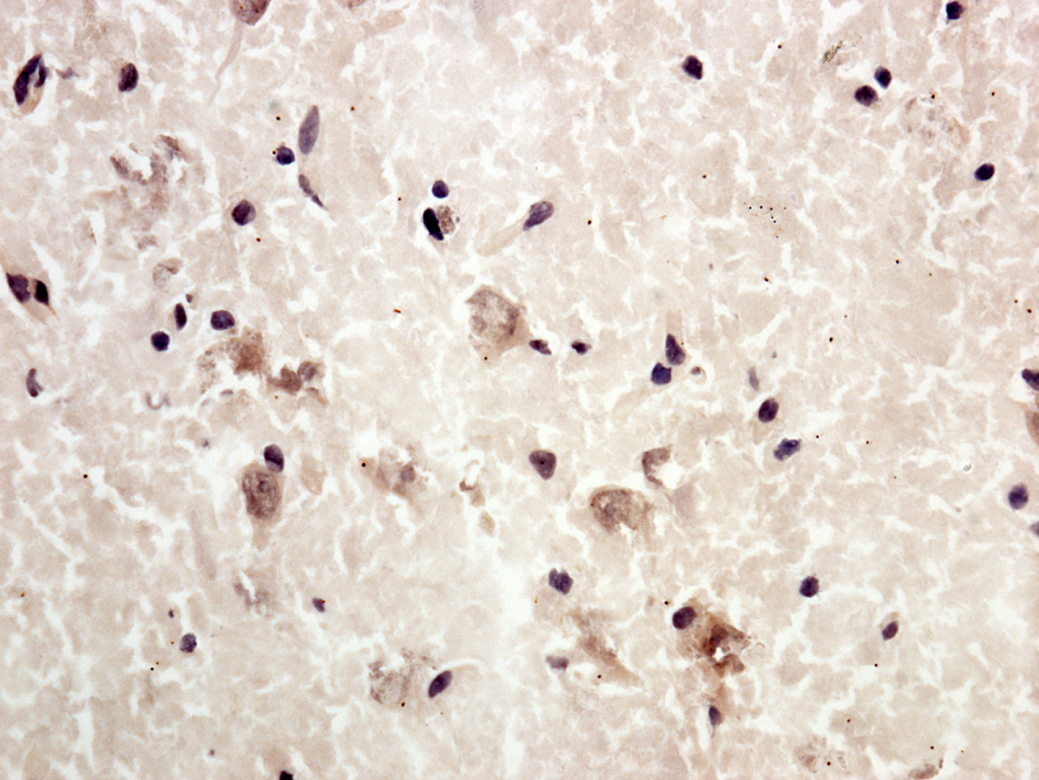 Additional file 2 Proximity ligation assay showing co-localization of ADAM0 and BACE1 with their substrate APP in human post mortem AD and control brain hippocampus. Human control (ctrl) (a, c and e) and AD (b, d and f) hippocampal sections were subjected to PLA and each signal (brown dot) generated denotes two proteins within 40 nm distance from each other. (a-b) APP and ADAM10, (c-d) APP and BACE1. Primary antibodies were excluded from the negative control (e-f) sections. Brain tissue and cell nuclei were visualized by a nuclear stain solution containing Mayer´s haematoxylin. Each experiment was performed three times and representative images are shown. Scale bar 20 µm.